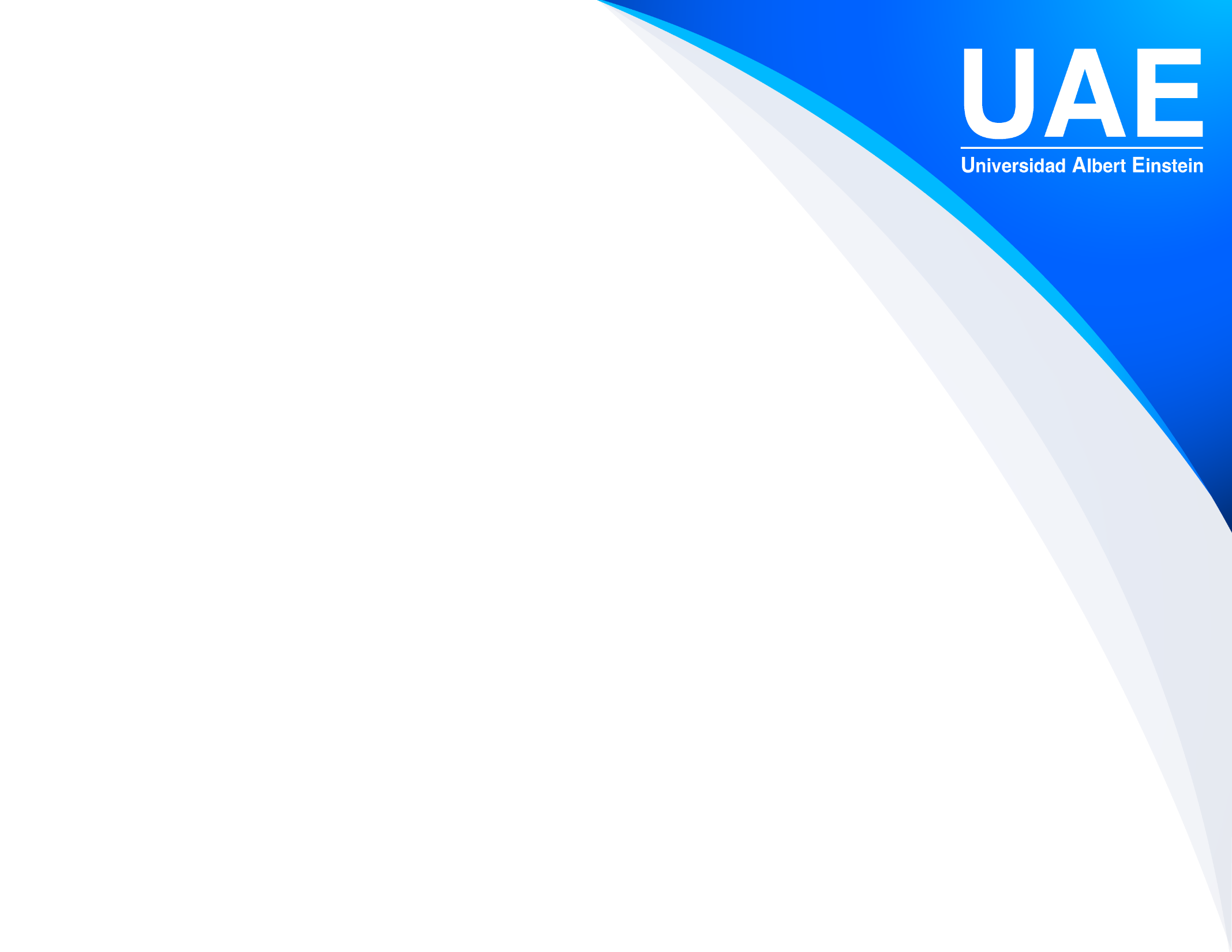 PAGO DE COLEGIATURAS
REALIZA PAGO DE COLEGIATURAS EN:

Practicaja BBVA Bancomer.
App BBVA con convenio CIE.
Transferencia electronica  a BBVA.
Tarjeta visa o mastercard en caja UAE.
IMPORTANTE:
Las colegiaturas deberán cubrirse del 1 al 10 de cada mes, evita recargos (10%).
Tus colegiaturas se cubren de septiembre a febrero y de marzo a agosto.
Las reinscripciones se pagan cada semestre (licenciaturas).
El seguro contra accidentes se paga cada año.
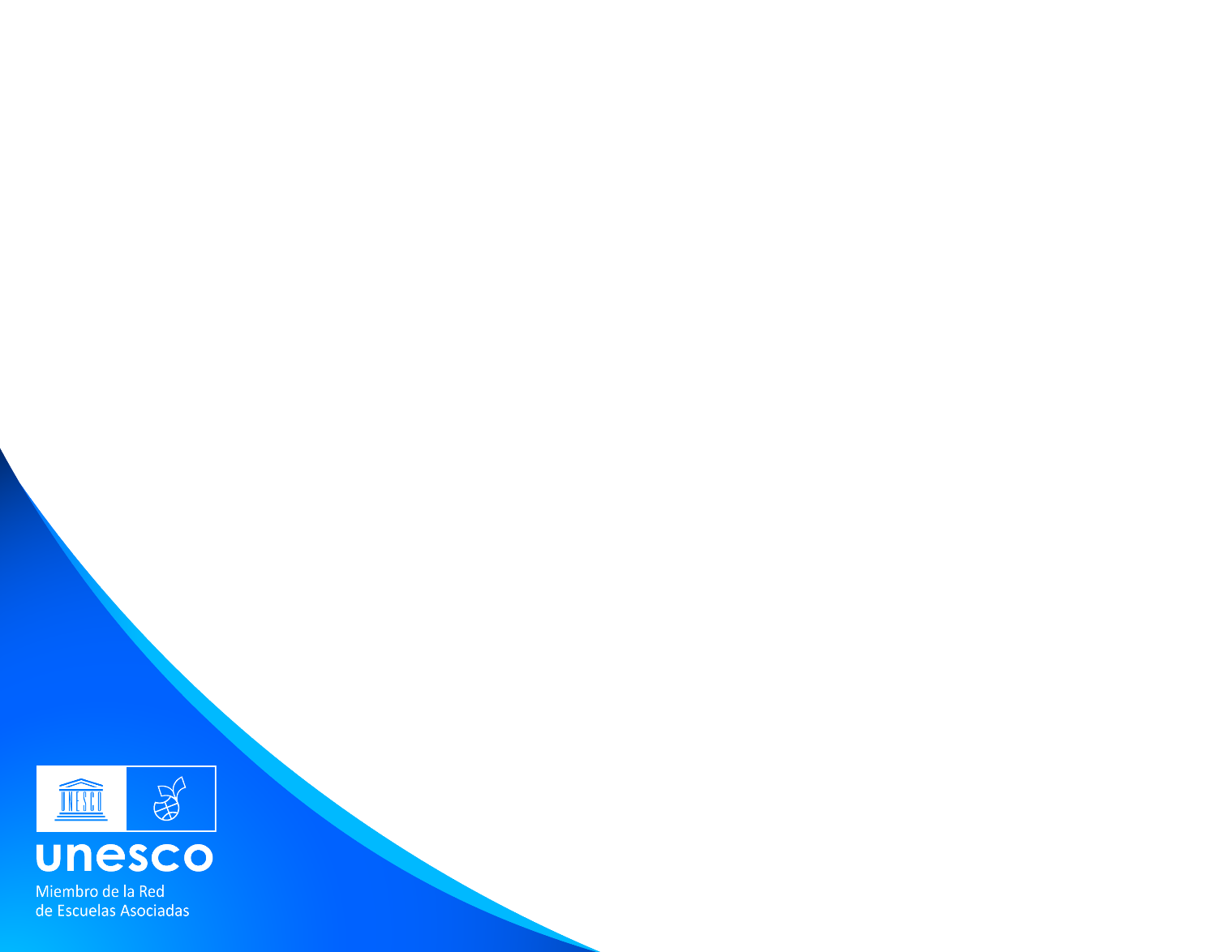 BANCOMER REFERENCIA:

CONVENIO CIE 1488481
REFERENCIA:______
DEPARTAMENTO DE CONTABILIDAD 
5618415242
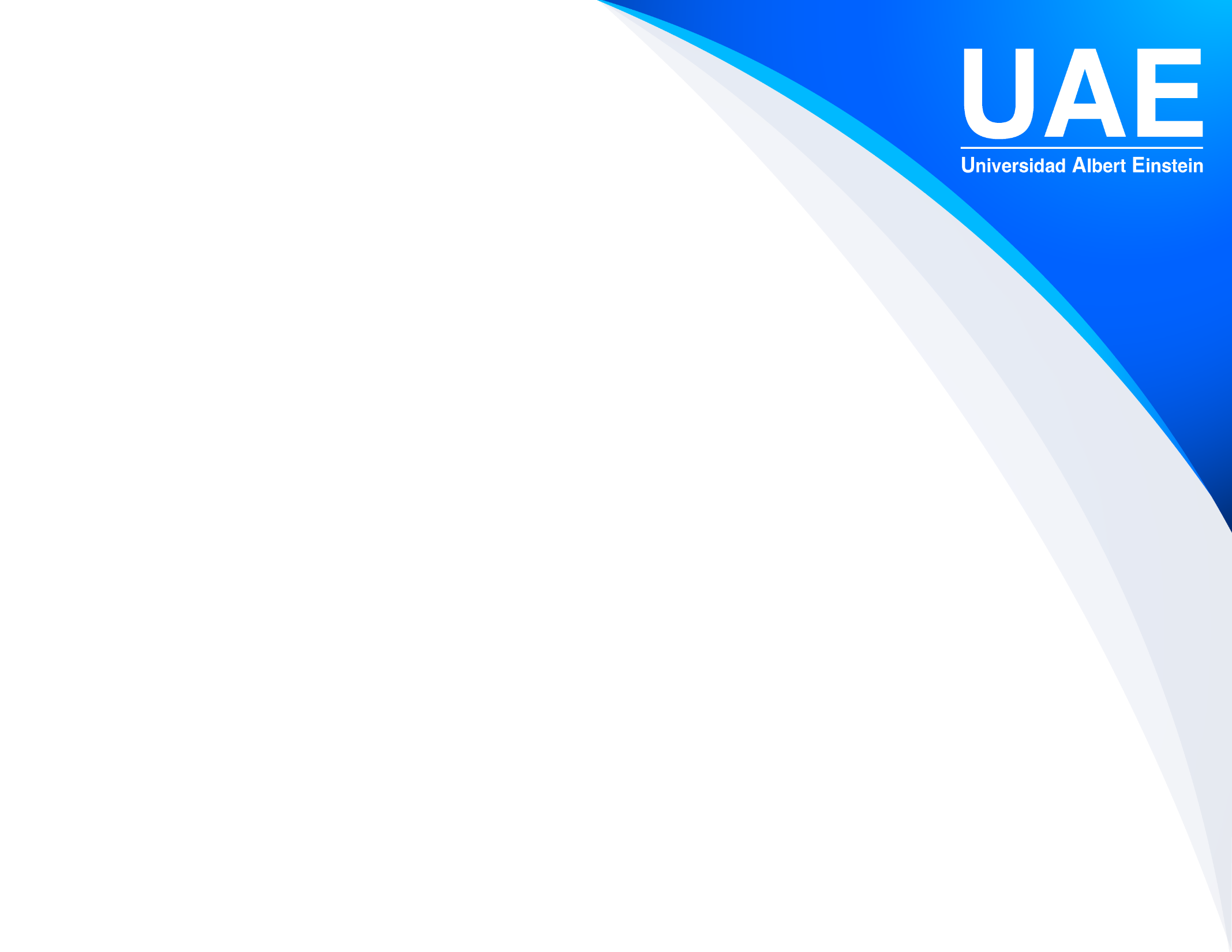 BBVA BANCOMER
(Practicaja)       ( App BBVA)
PROCEDIMIENTO PARA PAGO DE COLEGIATURAS:
Dar touch en SERVICIOS
Dar touch en CONVENIO CIE
Teclear convenio 1488481
Aceptar, aparece: IMPULSORA PARA EL DESARROLLO INTEGRAL DEL SER HUMANO, A.C.
Teclear Referencia: SON 5 DIGITOS 
Teclear monto a pagar y aceptar.
Cuando pida concepto o motivo de pago: repetir la referencia (únicamente la referencia, de otro modo no acepta el pago).
Continuar con las instrucciones de la máquina.
(El cajero no acepta monedas, pero sí da cambio en billetes y monedas).

NOTA: Mandar imagen de transferencia con número de matrícula y nombre a:
WhatsApp: 5618415242 (Lunes a sábado de 9:00 a 14:00 hrs.).
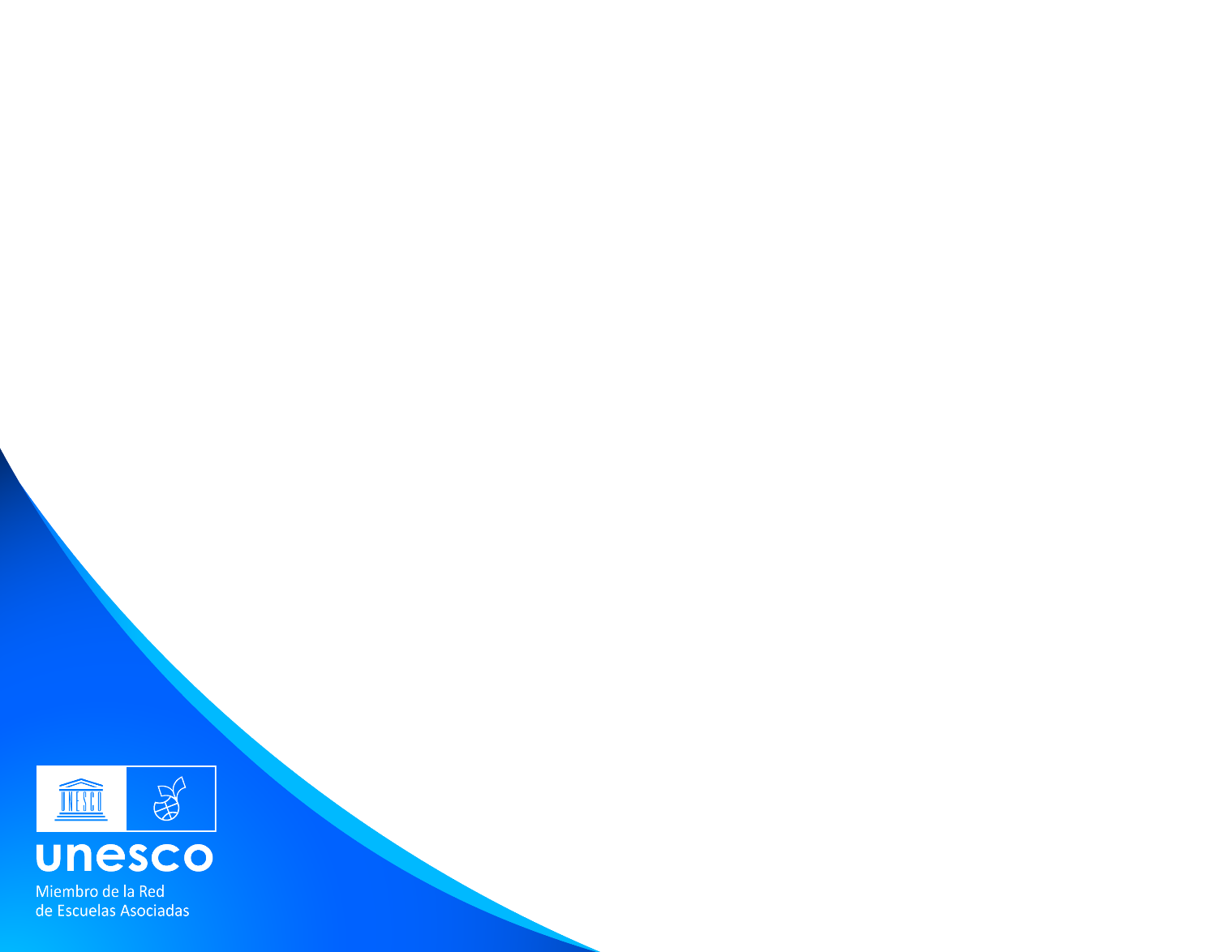 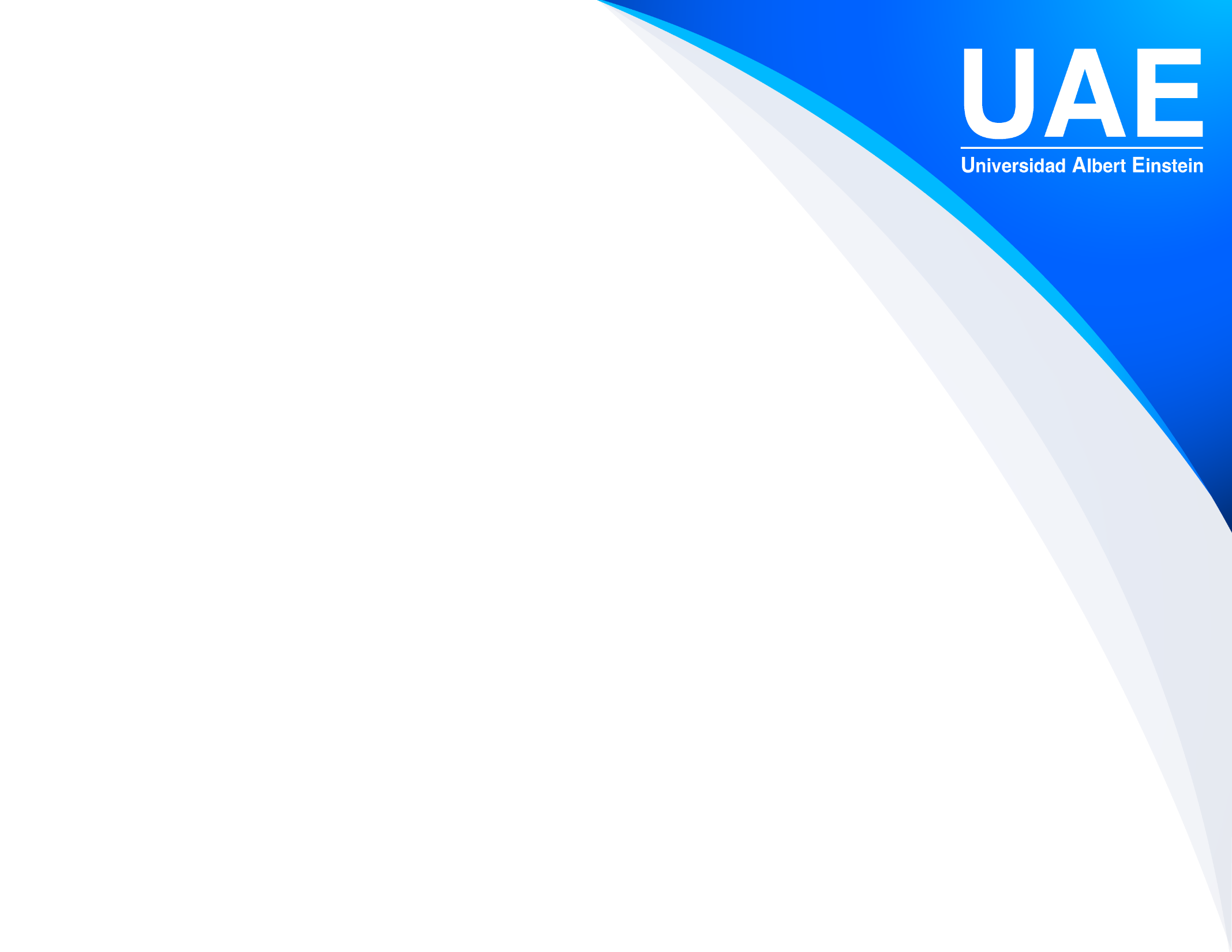 TRANSFERENCIA 
ELECTRÓNICA
BANCO: BBVA BANCOMER
BENEFICIARIO: Impulsora para el Desarrollo Integral del Ser Humano, A.C.
RFC: IDI910108NJ0
CLABE INTERBANCARIA: 012 1800 0174 2694 898
En “CONCEPTO” de la transferencia indicar únicamente nombre y matrícula del alumno.

NOTA: Mandar imagen de transferencia con número de matrícula y nombre a:
WhatsApp: 5618415242 (Lunes a sábado de 9:00 a 14:00 hrs.).

Si posees cuenta en BBVA, favor de pagar por Convenio CIE ( Ver formato de practicaja)
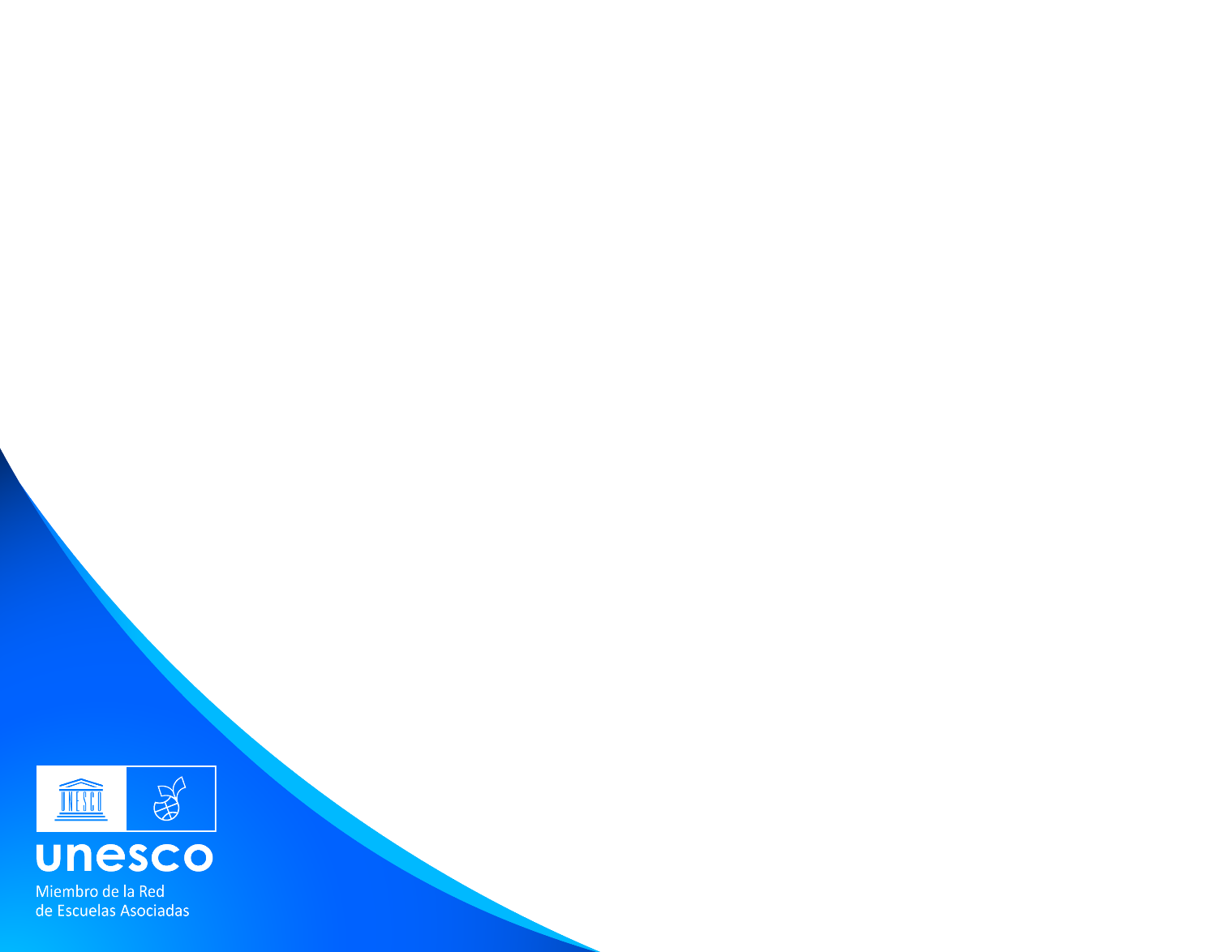 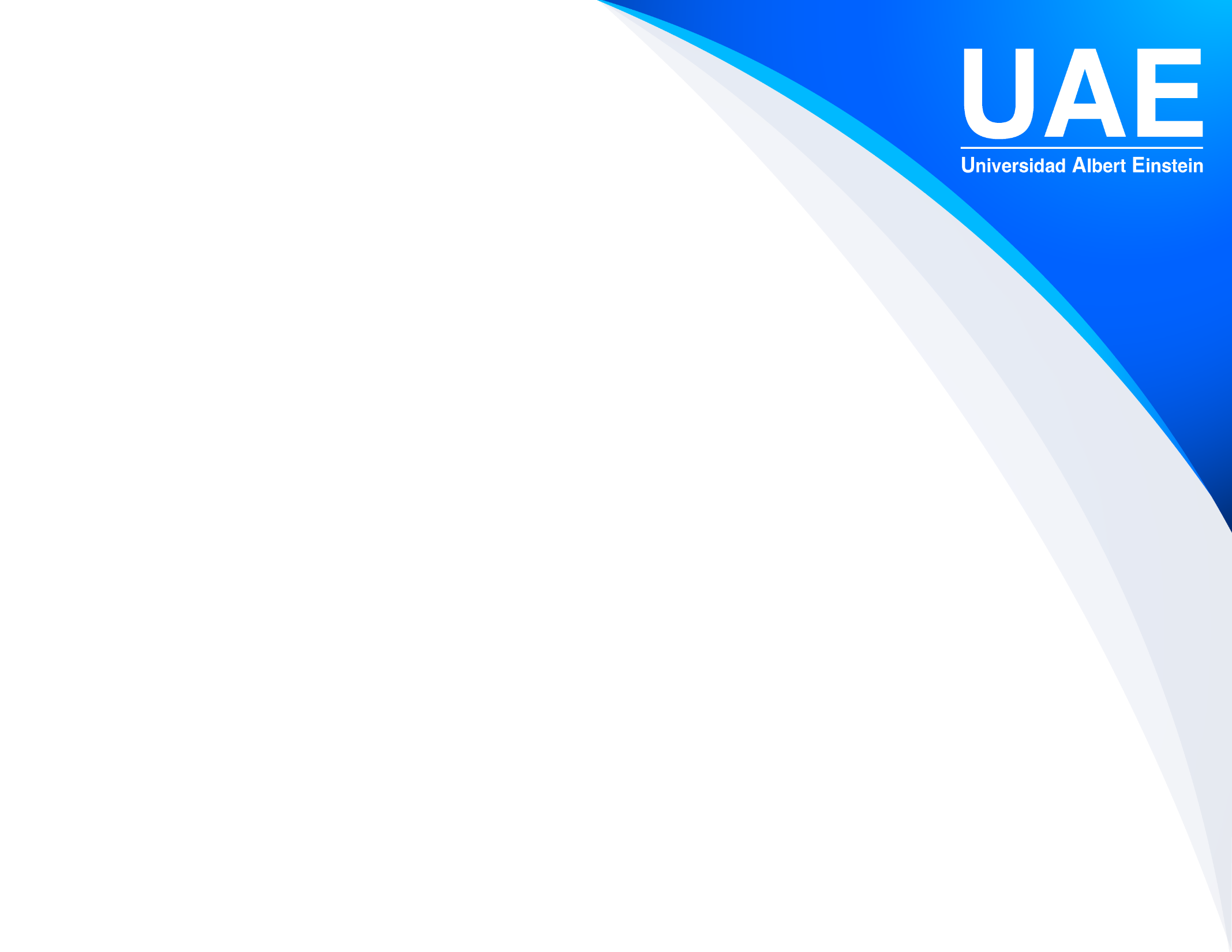 FACTURACIÓN UAE
Para solicitar factura de un pago realizado, favor de dirigir un correo electrónico a: facturas@uae.edu.mx bajo las siguientes directrices:

ASUNTO:  Factura
CONTENIDO: Favor de facturar a (nombre o razón social) el pago realizado el (fecha de pago) 
en (forma de pago) por la cantidad de $_____. __

IMPRESCINDIBLE  ADJUNTAR: 
Constancia de Situación fiscal actualizada (no mayor a tres meses), en formato pdf.

DEBERÁ ESPECIFICAR:
Uso del CFDI
Concepto del pago (colegiatura, curso, diplomado, etc).
Nombre del alumno y matrícula.
Imagen del pago realizado.
Correo electrónico para el envío de la factura.
Teléfono de contacto.
NOTAS IMPORTANTES:
Por requerimientos fiscales, sólo se facturarán pagos realizados en el mes en que se solicita la factura. Pagos anteriores al mes en curso, no se facturarán.
La facturación deberá solicitarse por este medio cada que usted lo requiera. No se factura automáticamente en pagos subsecuentes.
Las facturas se enviarán entre el 25 y 29 de cada mes, la facturación de pagos realizados a fin de mes (30 o 31) se facturarán en las siguientes 48 hrs.
Si en este período no ha recibido su factura (buscar en SPAM), favor de comunicarse por WhatsApp al 56 1841 5242 en días y horas hábiles.
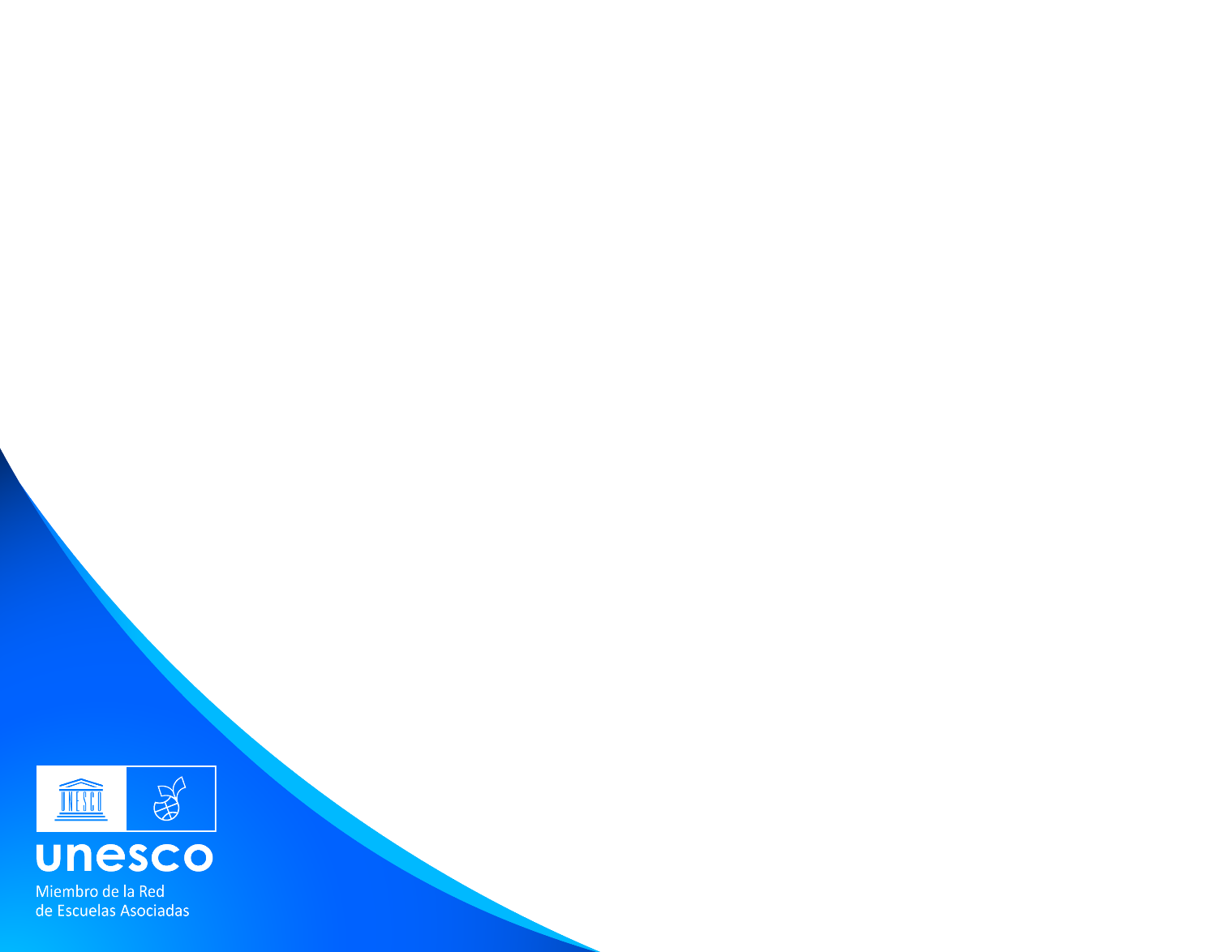